8-20                                          Fecha: miércoles, 22 de noviembre
			          New Improvers
Unidad 5 ¿Cómo es?
Repaso: 
verbos en el presente, pasado y futuro

Introducción: 
Can I…?
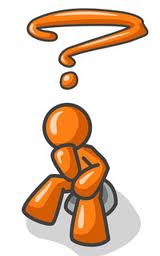 ¿Cuál es la pregunta?

-¿                                        ?
- Mi amiga es de Puerto Rico
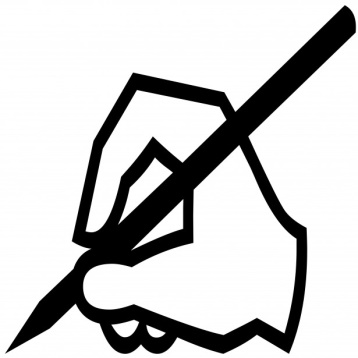 De dónde es tu amiga
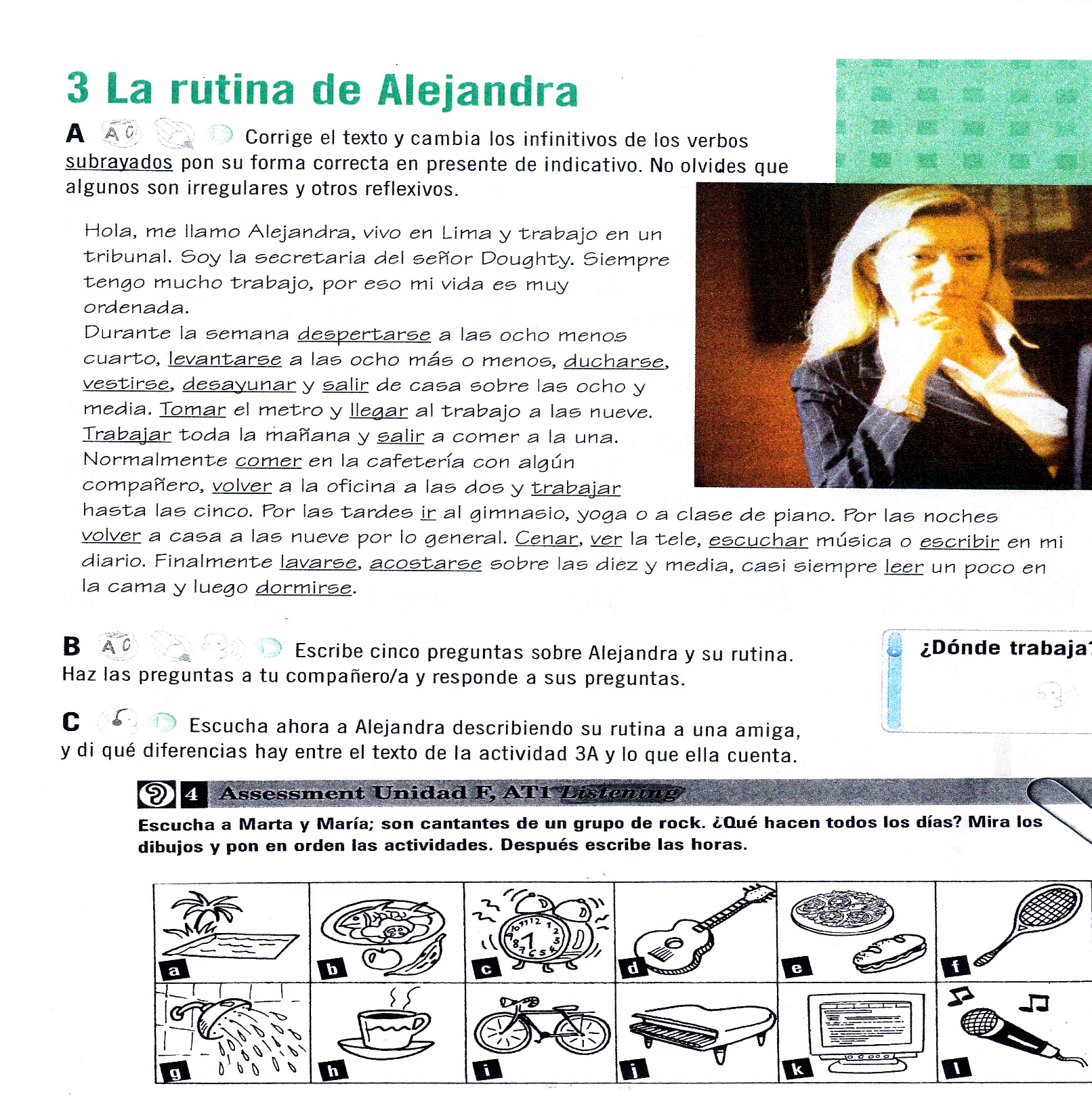 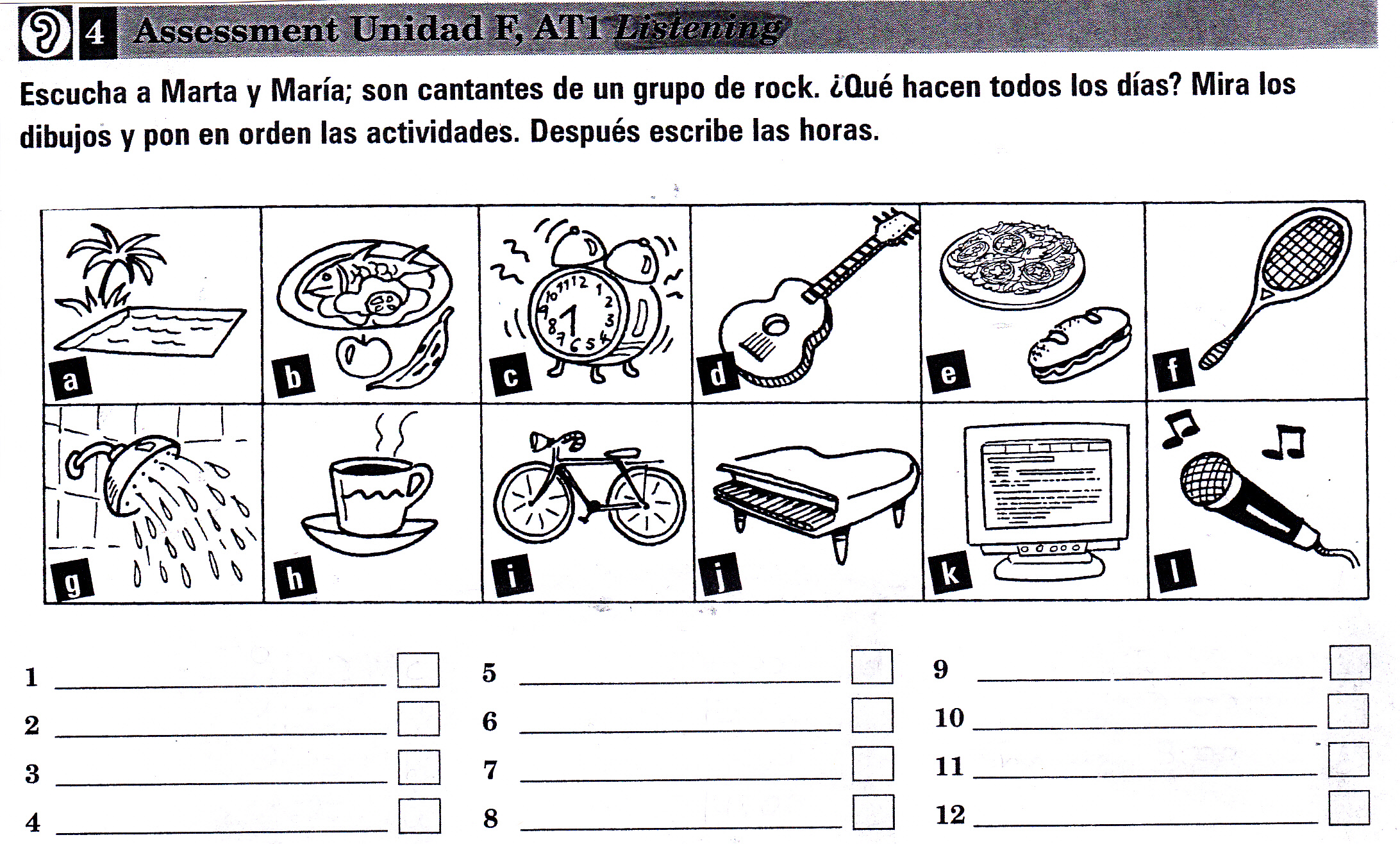 AN CD4.72
Hablar contigo?
Abrir la puerta?
Cerrar la ventana?
Comer aquí?
Beber agua?
Tomar el taxi aquí?
Escribir una nota?
Estudiar aquí?
Trabajar aquí?
Poder
 Pued
 Pued
 Pued
   Pod
   Pod
 Pued
o
es
e
emos
éis
en
¿Puedo
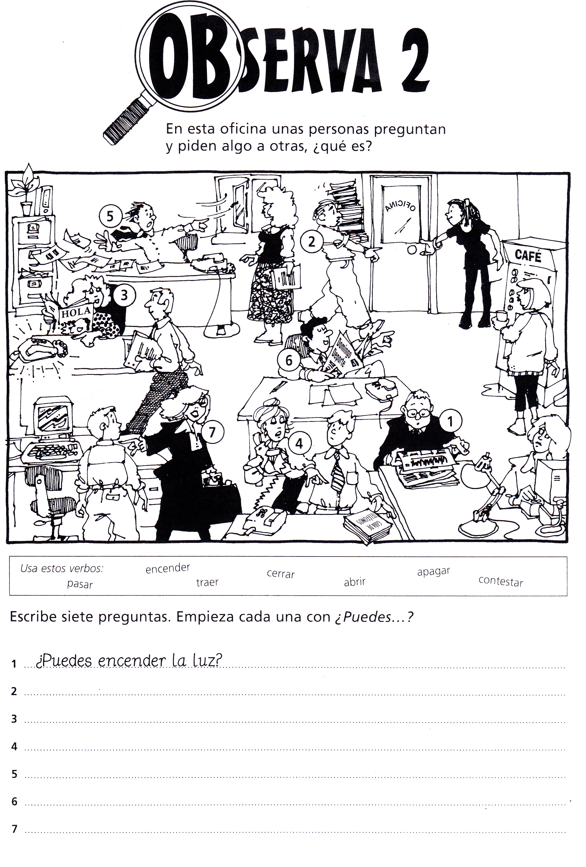 Tareas para la casa
1. Escribe 2/3 oraciones en el pasado de lo que hiciste    
    (what you did) la semana pasada

    Escribe 2 oraciones de lo que harás (what you will do) la 
    próxima semana
2. Copia